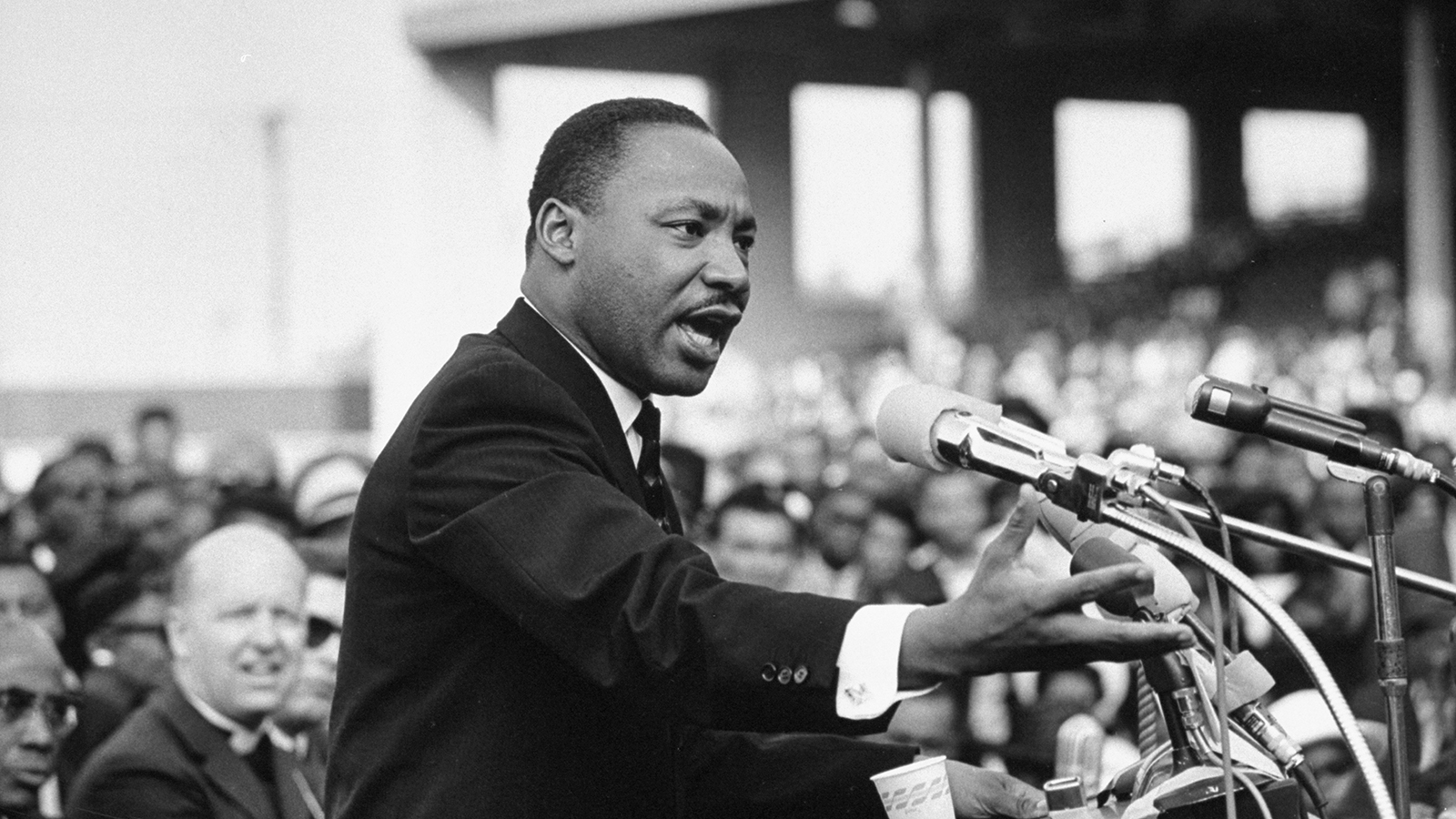 Hope and History in Coates, Obama and King
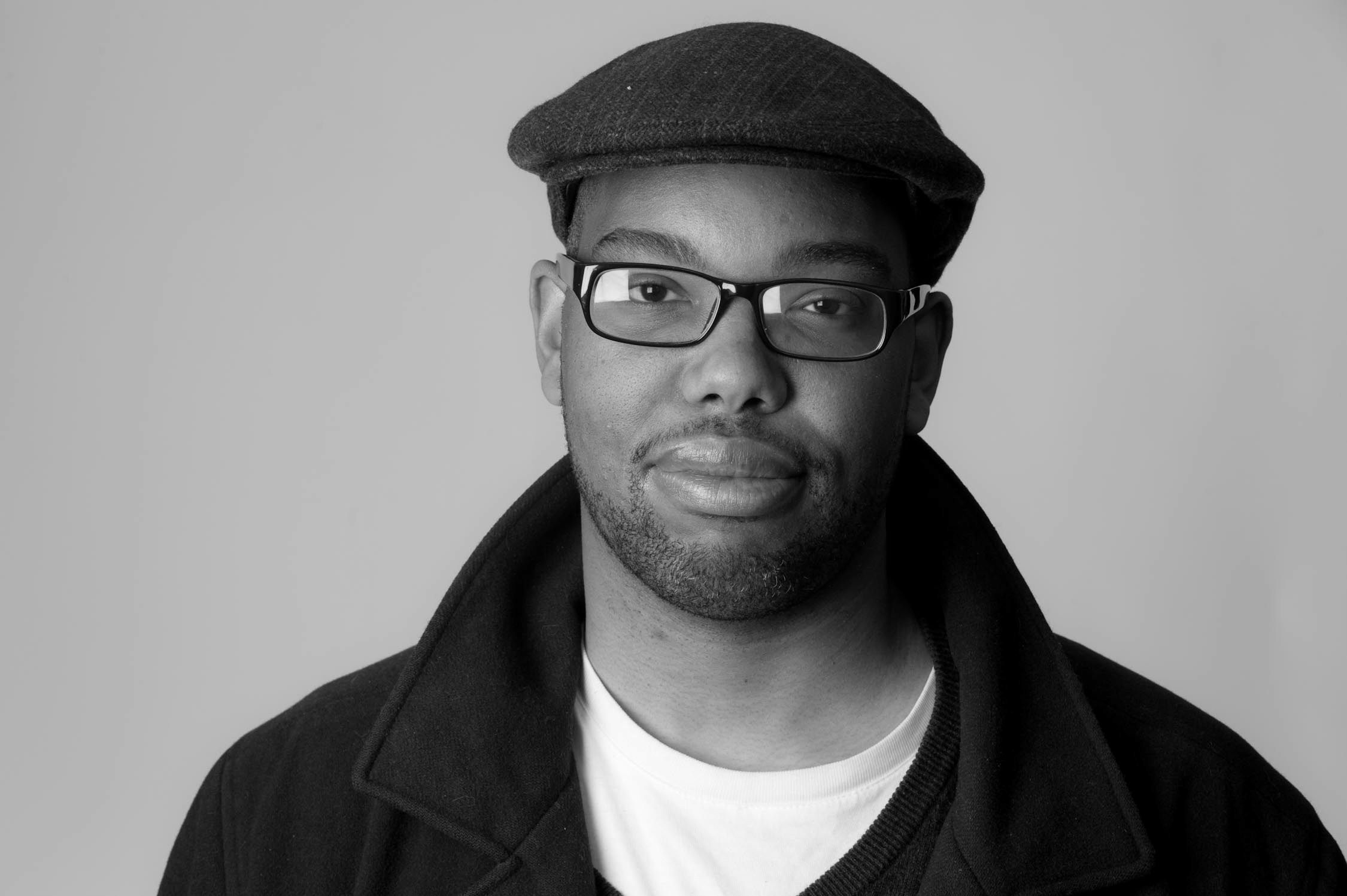 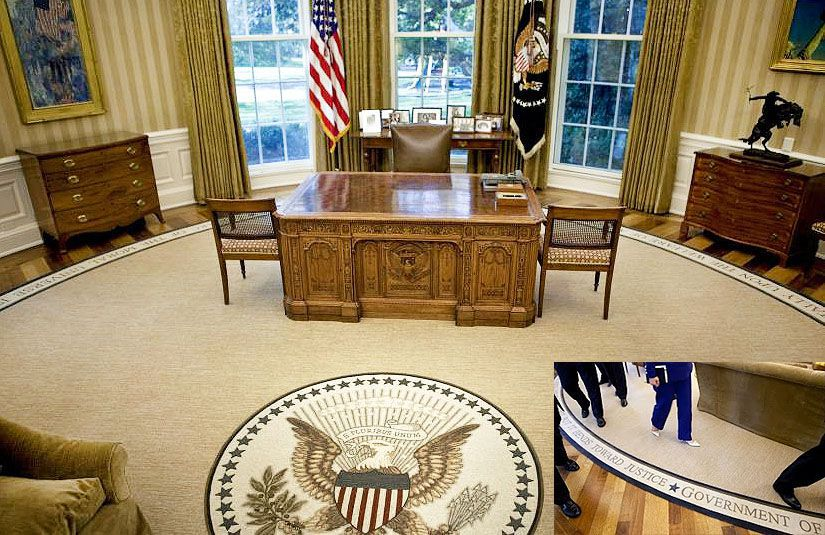 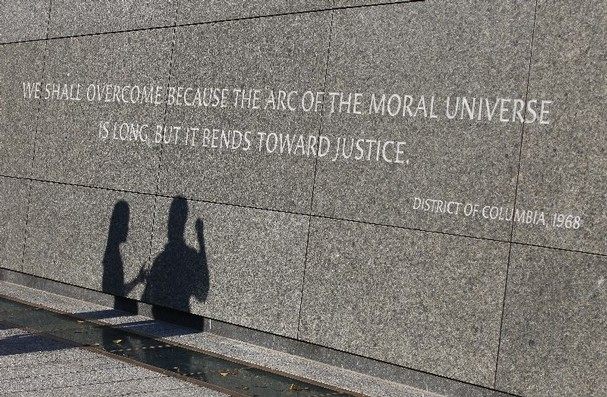 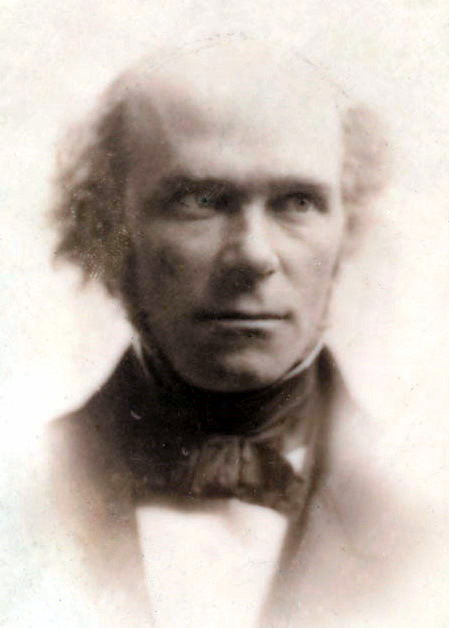 I do not pretend to understand the moral universe; the arc is a long one, my eye reaches but little ways; I cannot calculate the curve and complete the figure by the experience of sight; I can divine it by conscience. And from what I see I am sure it bends towards justice.
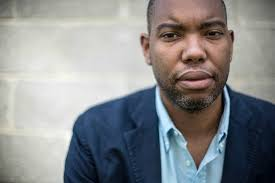 I could not retreat, as did so many, into the church and its mysteries. My parents rejected all dogmas… We would not stand for their anthems. We would not kneel before their God. And so I had no sense that any just God was on my side... My understanding of the universe was physical, and its moral arc bent toward chaos then concluded in a box. (p. 28)
Obama: If there is anyone out there who still doubts that America is a place where all things are possible; who still wonders if the dream of our founders is alive in our time; who still questions the power of our democracy, tonight is your answer…. It's the answer that led those who have been told for so long by so many to be cynical, and fearful, and doubtful of what we can achieve to put their hands on the arc of history and bend it once more toward the hope of a better day.
King: These twelve months have not at all been easy. Our feet have often been tired. We have struggled against tremendous odds to maintain alternative transportation. There have been moments when roaring waters of disappointment poured upon us in staggering torrents. We can remember days when unfavorable court decisions came upon us like tidal waves, leaving us treading in the deep and confused waters of despair. But amid all of this we have kept going with the faith that as we struggle, God struggles with us, and that the arc of the moral universe, although long, is bending toward justice. We have lived under the agony and darkness of Good Friday with the conviction that one day the heightening glow of Easter would emerge on the horizon. We have seen truth crucified and goodness buried, but we have kept going with the conviction that truth crushed to earth will rise again… It is my firm conviction that God is working in Montgomery. Let all men of goodwill, both Negro and white, continue to work with Him.
Parker: I do not pretend to understand the moral universe; the arc is a long one, my eye reaches but little ways; I cannot calculate the curve and complete the figure by the experience of sight; I can divine it by conscience. And from what I see I am sure it bends towards justice."
Coates: I could not retreat, as did so many, into the church and its mysteries. My parents rejected all dogmas… We would not stand for their anthems. We would not kneel before their God. And so I had no sense that any just God was on my side... My understanding of the universe was physical, and its moral arc bent toward chaos then concluded in a box.
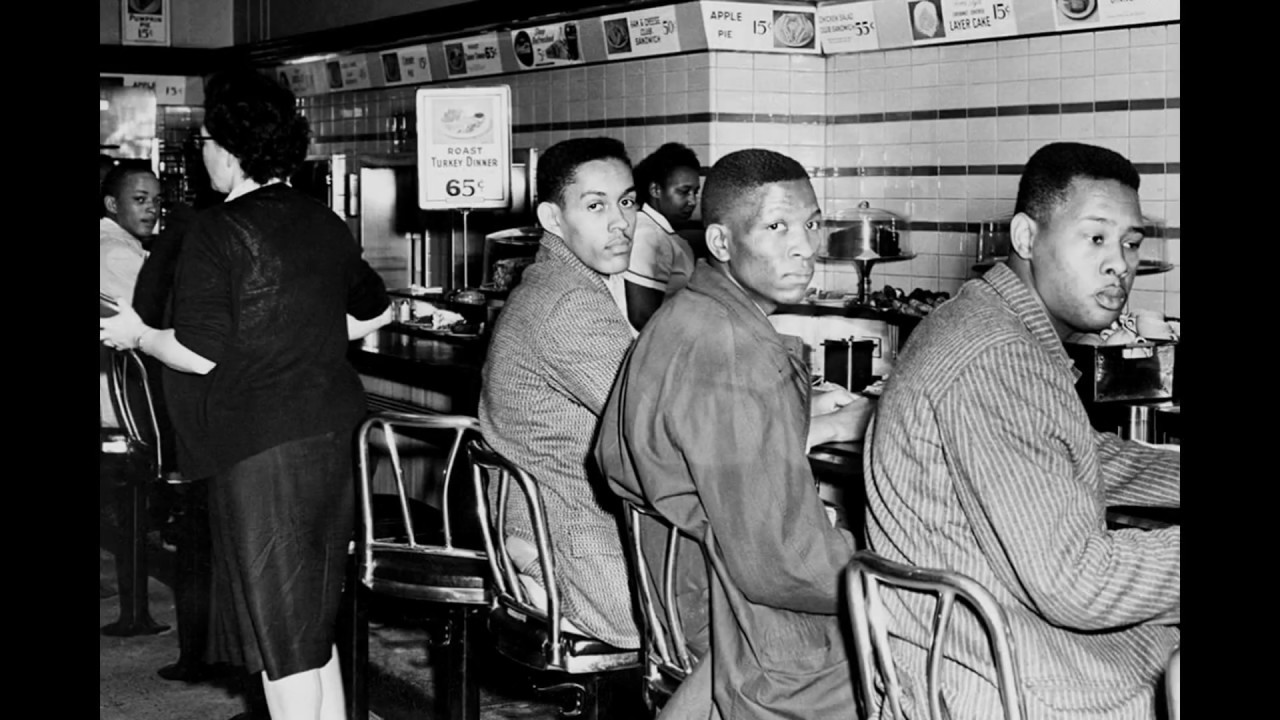